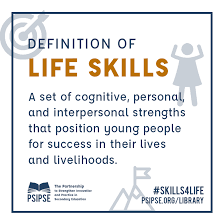 1
Course Outline
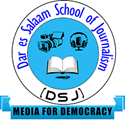 MODULE OBJECTIVE
To enable student to understand the environmental
To enable student about person hygiene and healthy living
To unable student to understand how to live in the society
To enable student to know the role of media in environmental management
2
MODULE DESCRIPTION
Description of basis keys of environment
Description of population and human resource 
Describe about causes, spread and prevention of diseases in community
Illustrate about body misuse behavior 
Explanation about policies related to environment in Tanzania.
3
LEARNING CONTEXT
Assignments
Group work
Individual works
Presentation 
Group discussion
4
LEARNING MATERIALS
TEST BOOKS
HAND OUTS
INTERNET 
RADIO AND TV
5
INTEGRATED METHODS OF ASSESSMENT
CONTINUOUS ASSESSMENT 60%  Continuous assessment aim to reinforce learning process by involving the participation of learners to solve the given questions or problems which require decision making. This done through tests, group works practical etc.  Learners must obtain not less than 30% out of 60% to sit for the end of module examination.
END OF MODULE EXAMINATION 40% • This examination is conducted for two(2) hours with supervision condition • Learners must obtain not less than 20% out of 40% to continue with another semester
6
THANKS!
Any questions?
7